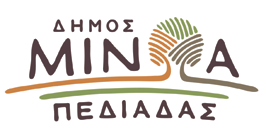 Π Ρ Ο Σ Κ Λ Η Σ Η
Σας προσκαλούμε στην τελετή ορκωμοσίας 
της νέας Δημοτικής Αρχής του Δήμου Μινώα Πεδιάδας
 η οποία θα πραγματοποιηθεί 
την Κυριακή 17 Δεκεμβρίου 2023 και ώρα 1:00 μ.μ.
(ώρα προσέλευσης 12.30 μ.μ.) 
στο Εκθεσιακό Κέντρο Αρκαλοχωρίου (αίθουσα Συνεδριακού).

Η παρουσία σας θα μας τιμήσει ιδιαίτερα.
Ο νεοεκλεγμένος Δήμαρχος
 
  ΒΑΣΙΛΕΙΟΣ ΚΕΓΚΕΡΟΓΛΟΥ
Τηλ. Επικοινωνίας: 28913 40335  
E-mail: minoa@minoapediadas.gr